ЖЕЛЕЗОБЕТОННЫЕ  И КАМЕННЫЕ  КОНСТРУКЦИИ
ЛЕКЦИЯ № 1
ОБЩИЕ  ПРИНЦИПЫ ПРОЕКТИРОВАНИЯ ЖЕЛЕЗОБЕТОННЫХ КОНСТРУКЦИЙ  ЗДАНИЙ
Нормативная база железобетонных конструкций
ДБН В.2.6-98:2009. Конструкції будинків і споруд. Основні положення. Бетонні та залізобетонні конструкції.
ДСТУ Б В.2.6-156:2010. Бетонні та залізобетонні конструкції з важкого бетону. Правила проектування.
ДСТУ Б В.2.6-154:2010. Бетонні та залізобетонні конструкції. Збірно-монолітні конструкції. Правила проектування.
ДСТУ Б В.2.6-145:2010. Захист бетонних та залізобетонних конструкцій від корозії. Загальні технічні вимоги (ГОСТ 31384:2008, NEQ).
ДСТУ Б В.2.6-109:2010. Плити залізобетонні стрічкових фундаментів. Технічні умови (ГОСТ 13580-85, MOD).
ДСТУ Б В.2.6-108:2010. Блоки бетонні для стін підвалів. Технічні умови (ГОСТ 13579-78, MOD).
ДСТУ Б В.2.7-237:2010. Камені бетонні та залізобетонні бортові. Технічні умови (ГОСТ 6665-91, MOD).
ПЕРЕЧЕНЬ НОРМАТИВНЫХ ДОКУМЕНТОВ И НОРМАТИВНЫХ АКТОВ
ДБН В.1.2-2: 2006. Система забезпечення надійності та безпеки будівельних об'єктів. Навантаження і впливи. Норми проектування
ДБН В.1.2-14: 2008. Система забезпечення надійності та безпеки будівельних об'єктів. Загальні принципи забезпечення надійності та конструктивної безпеки будівель, споруд, будівельних конструкцій та основ
ДБН В.1.1.-7-2002. Пожежна безпека об'єктів будівництва
ДБН В.1.2.-7:2008. Система забезпечення надійності та безпеки будівельних об'єктів. Основні вимоги до споруд. Пожежна безпека
ДСТУ Б В.1.2-3:2006. Система забезпечення надійності та безпеки будівельних об'єктів. Прогини і переміщення. Вимоги проектування
ДСТУ 3760:2006. Прокат арматурний для залізобетонних конструкцій. Загальні технічні умови
ДСТУ ENV 10080:2005. Сталь для армування бетону. Зварювана рифлена арматурна сталь В 500. Технічні умови на постачання прутків, мотків і зварної сітки (ENV 10080:1995, ІДТ)
ГОСТ 10884-94. Сталь арматурная термомеханически упрочненная для железобетонных конструкций. Технические условия (Сталь арматурна термомеханічно зміцнена для залізобетонних конструкцій. Технічні умови)
ГОСТ 23858-79. Соединения сварные стыковые и тавровые арматуры железобетонных конструкций. Ультразвуковые методы контроля качества. Правила приемки (З'єднання зварні стикові і таврові арматури залізобетонних конструкцій. Ультразвукові методи контролю якості. Правила приймання)
ГОСТ 5781-82. Сталь горячекатанная для армирования железобетонных конструкций. Технические условия (Сталь гарячекатана для армування залізобетонних конструкцій. Технічні умови)
ГОСТ 14098-91. Соединения сварные арматуры и закладных изделий железобетонных конструкций. Типы, конструкции и размеры (З'єднання зварні арматури і закладних виробів залізобетонних конструкцій. Типи, конструкції і розміри)
ГОСТ 13840-68. Канаты стальные арматурные 1x7. Технические условия (Канати сталеві арматурні 1x7. Технічні умови)
ГОСТ 10180-90. Бетон тяжелый. Методы определения прочности по контрольным образцам (Бетон важкий. Методи визначення міцності за контрольними зразками)
ГОСТ 4318-81 (СТ СЭВ 5728-86). Проволока из углеродистой стали для армирования предварительно напряженных железобетонных конструкций. Технические условия (Дріт із вуглецевої сталі для армування попередньо напружених залізобетонних конструкцій. Технічні умови)
СНиП 2.03.11-85. Зашита строительных конструкций от коррозии (Захист будівельних конструкцій від корозії)
Сборные конструкции
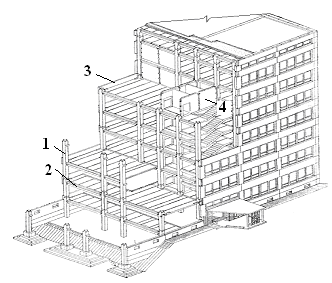 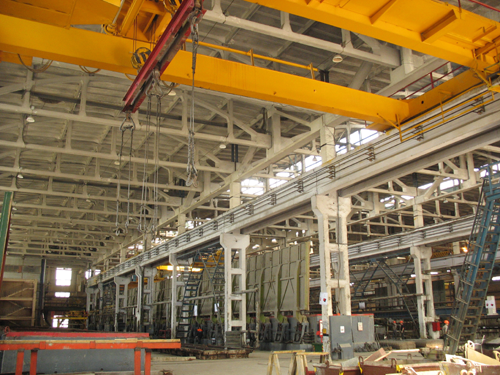 Монолитные конструкции
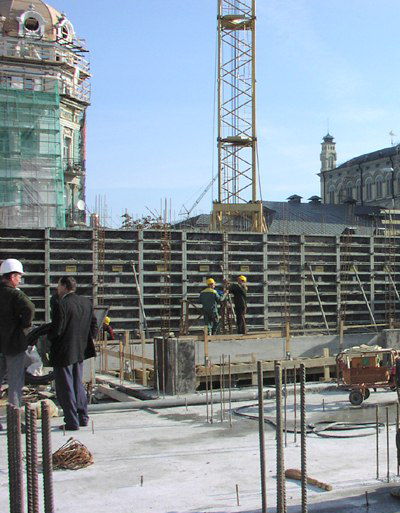 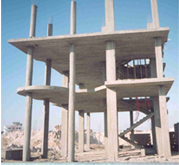 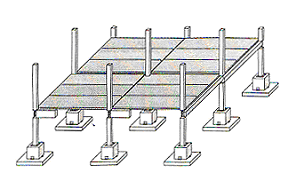 Сборно-монолитные конструкции
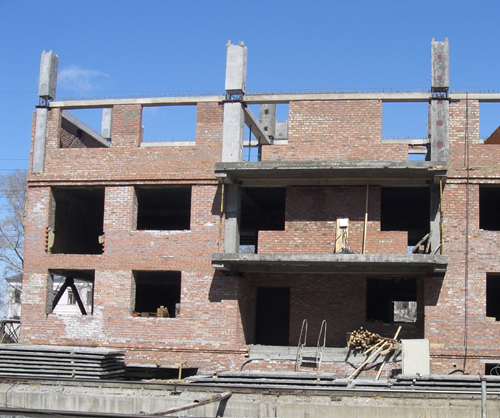 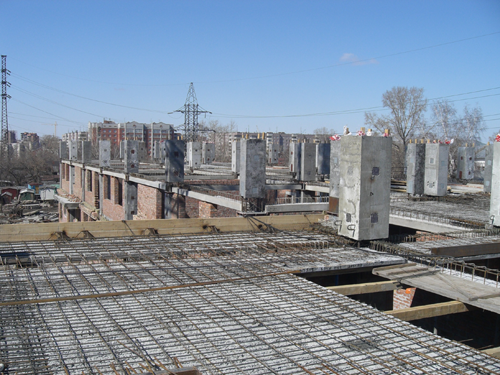 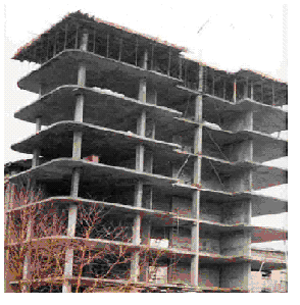 Конструктивные схемы зданий и их элементов
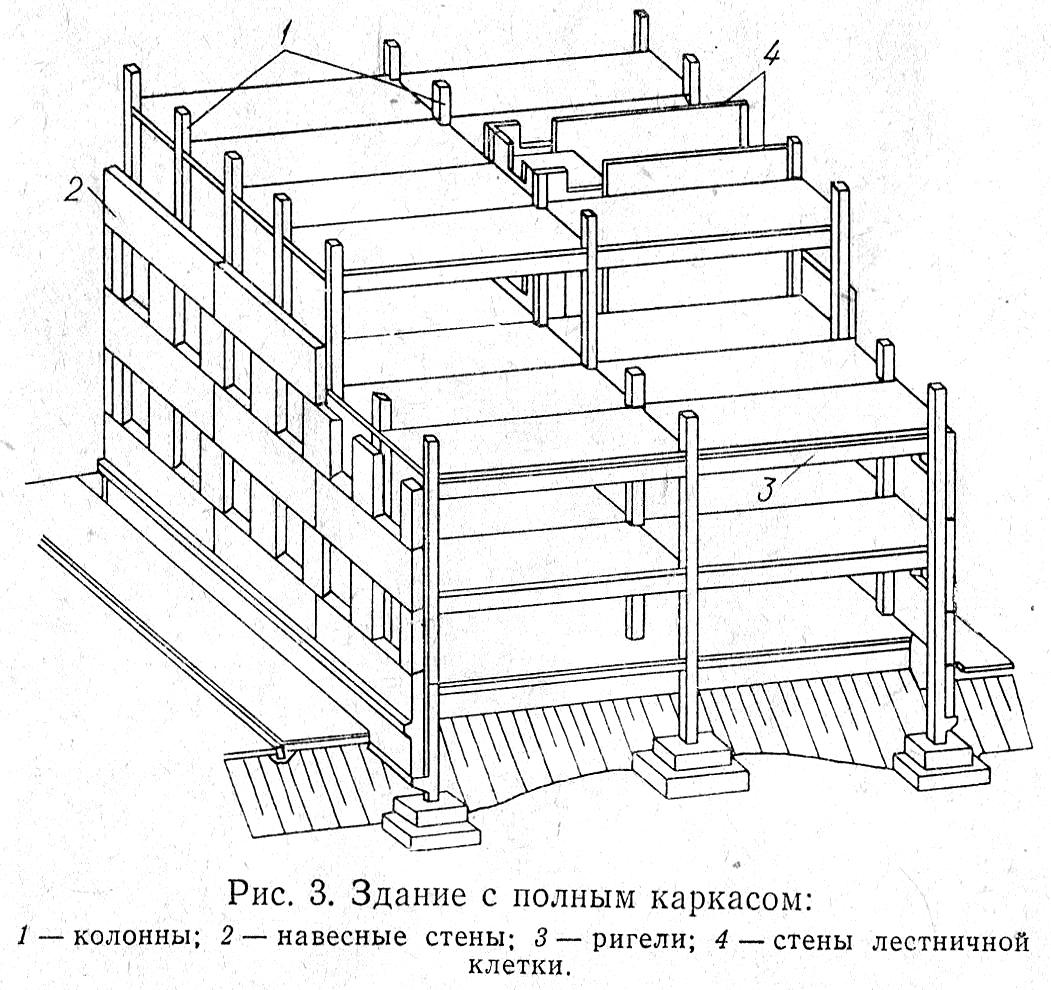 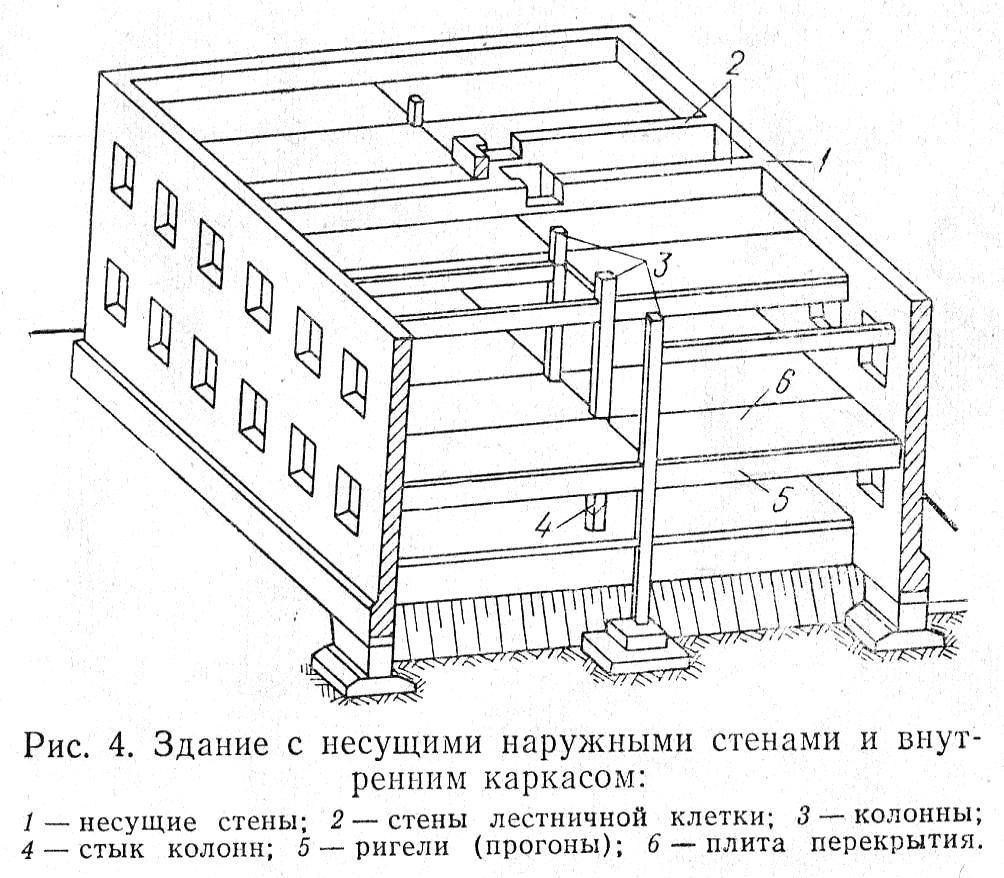 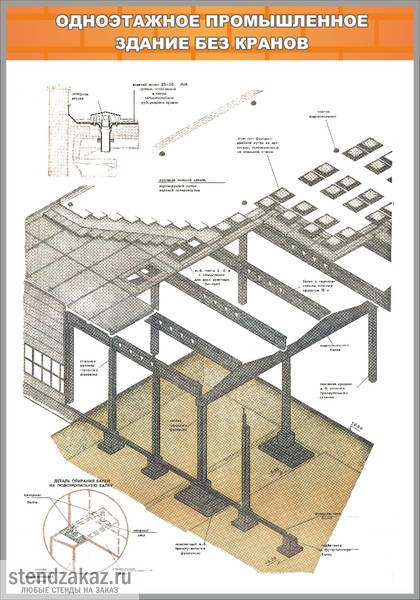 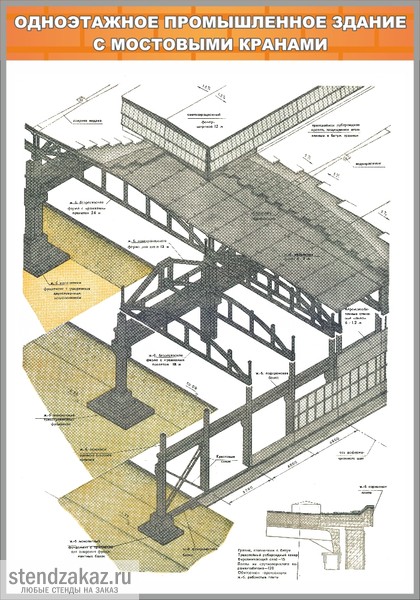 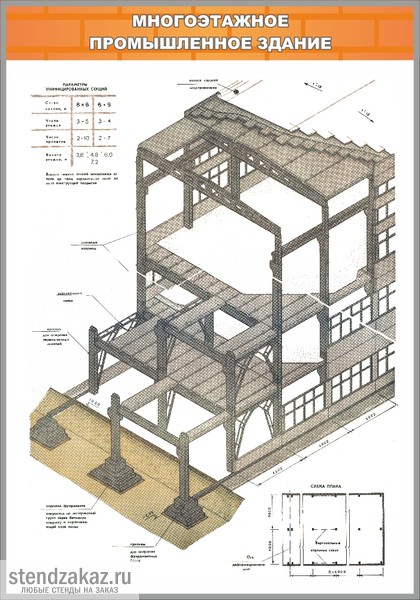 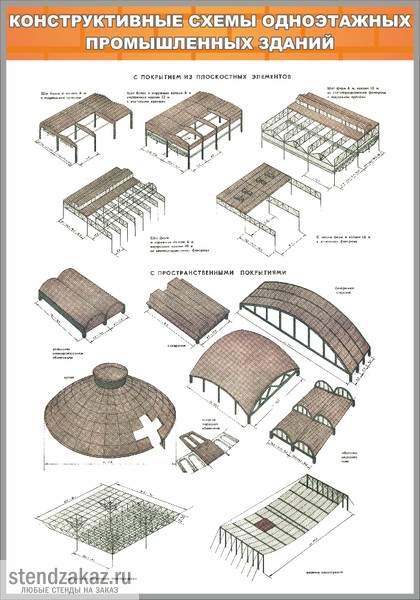 Схема передачи ветровых нагрузок
при связевой системе
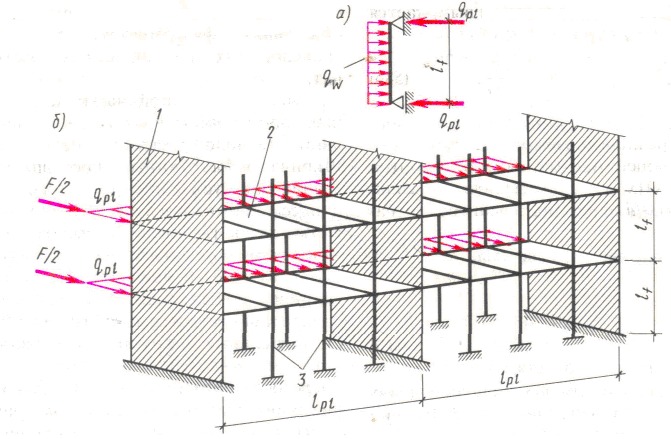 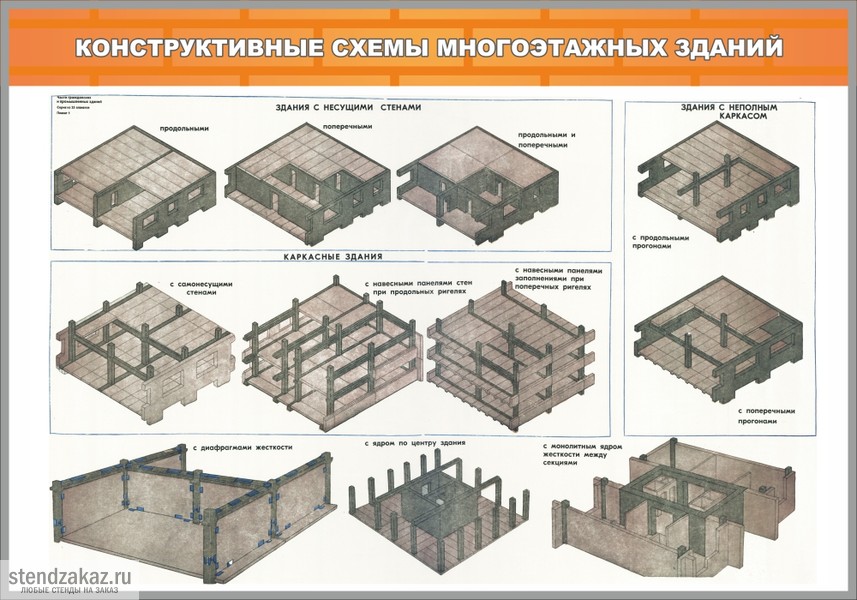 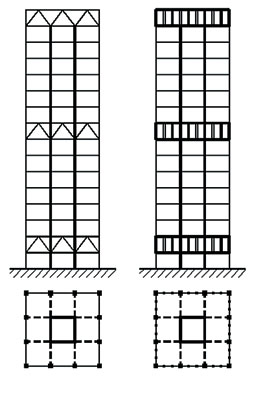 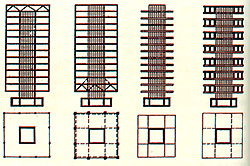 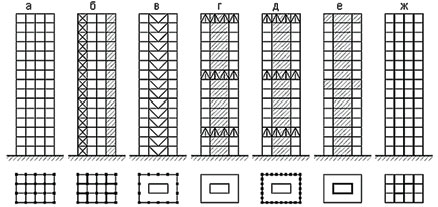 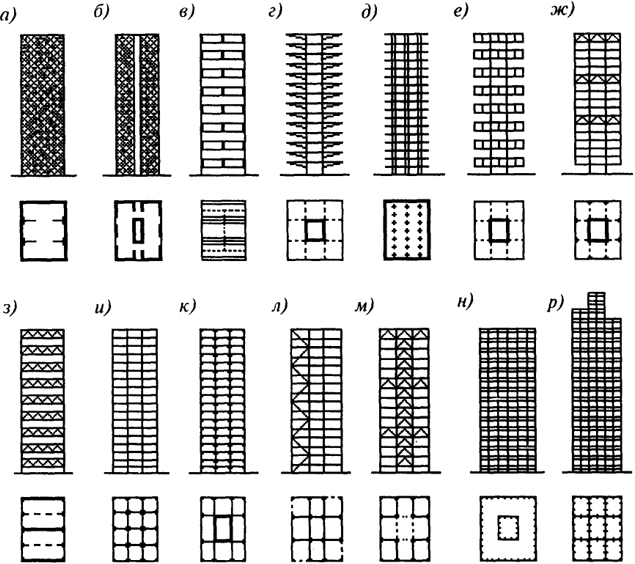 Конструктивные схемы высотных зданий:а - бескаркасная с параллельными несущими стенами; б - ствольная с несущими стенами; в - коробчатая; г - с консольными перекрытиями в уровне каждого этажа; д - каркасная с безбалочными плитами перекрытия; е - с консолями высотой на этаж в уровне каждого второго этажа; ж - с подвешенными этажами; з - с фермами высотой на этаж, расположенными в шахматном порядке; и - рамно-каркасная; к - каркасно-ствольная; л - каркасная с решетчатыми диафрагмами жесткости; м - каркасная с решетчатыми горизонтальными поясами и решетчатым стволом; н - коробчато-ствольная (труба в трубе); р - многосекционная коробчатая
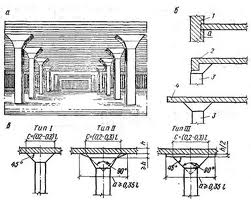 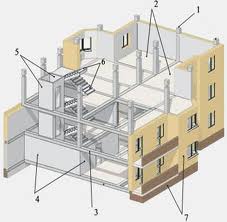 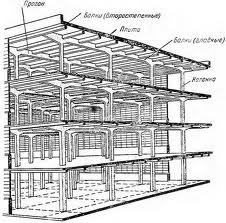 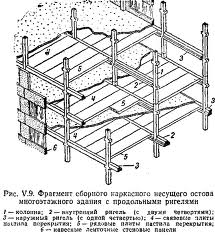 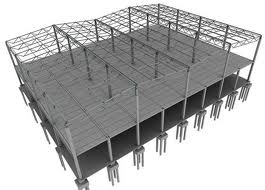 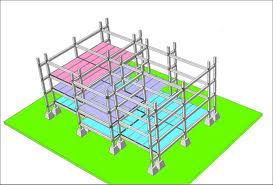 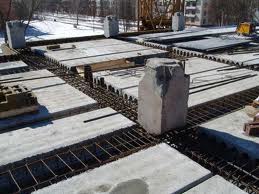 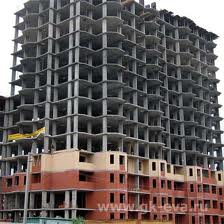 Типизация, унификация, укрупнение и технологичность элементов
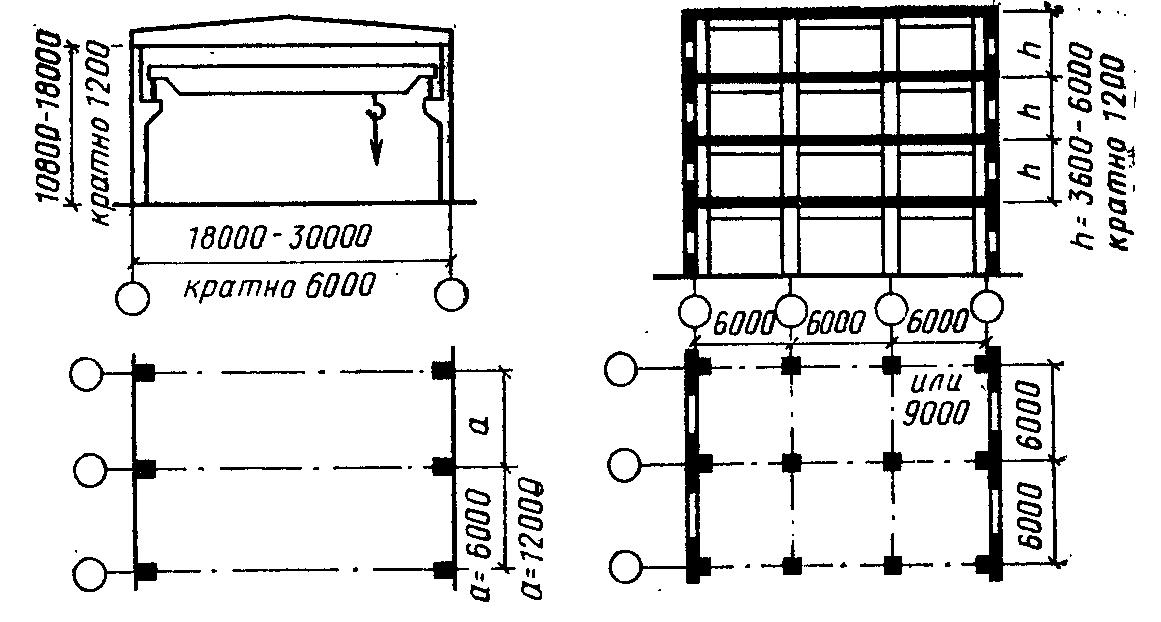 Расчетные схемы многоэтажных зданий
- рамно-связевая система
- связевая система
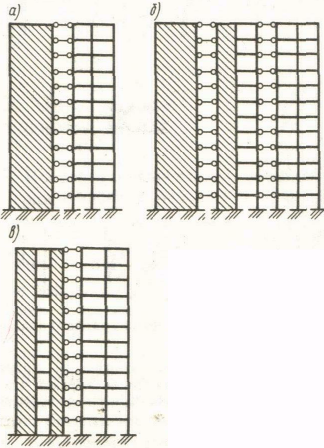 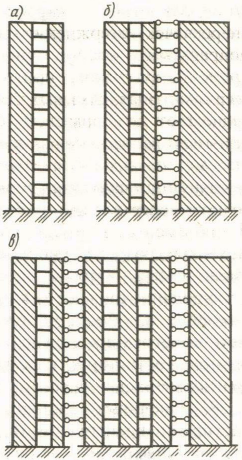 Расчетные схемы элементов в процессе изготовления, транспортирования и монтажа
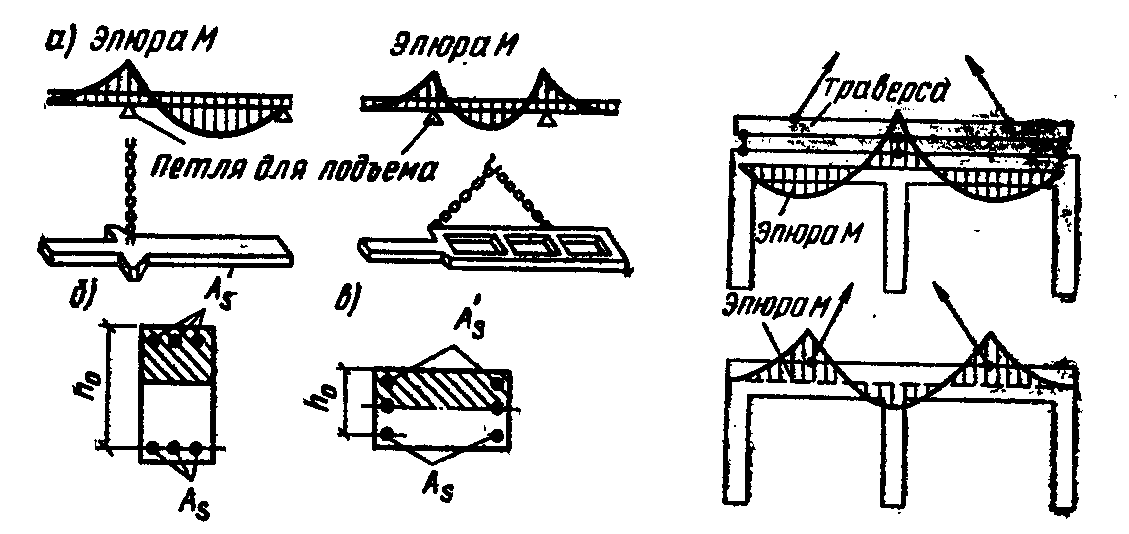 Стыки и концевые участки элементов сборных конструкций
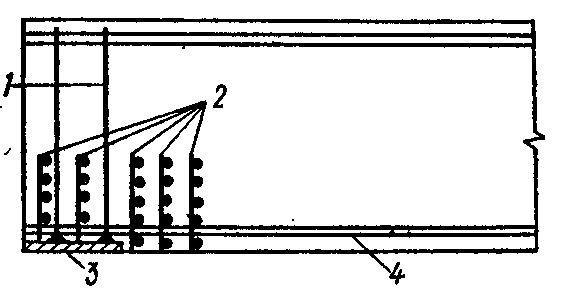 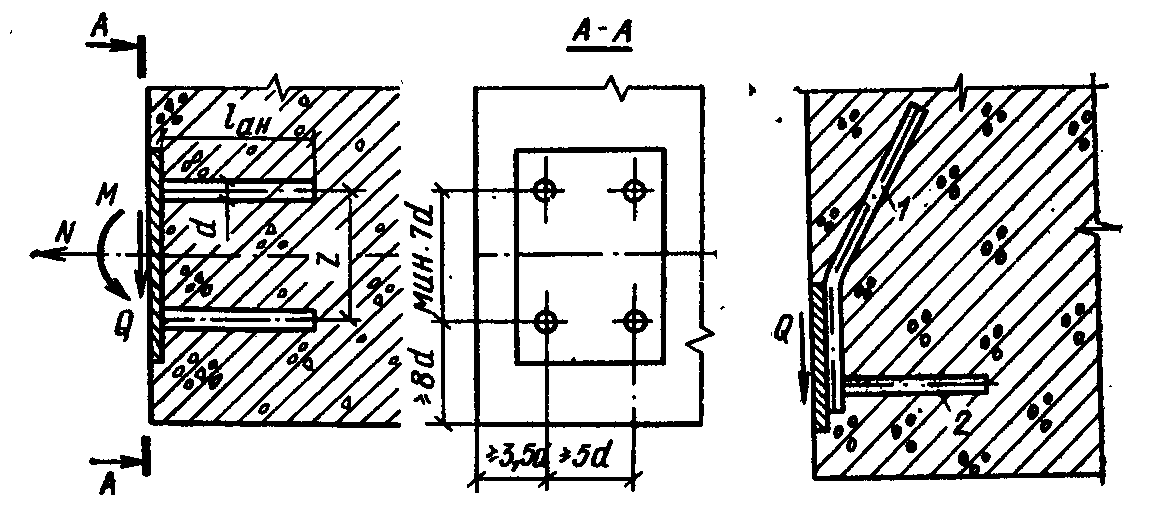 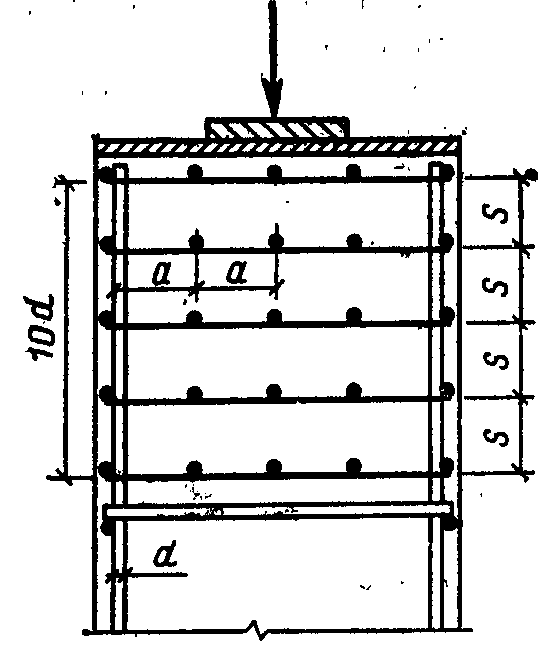 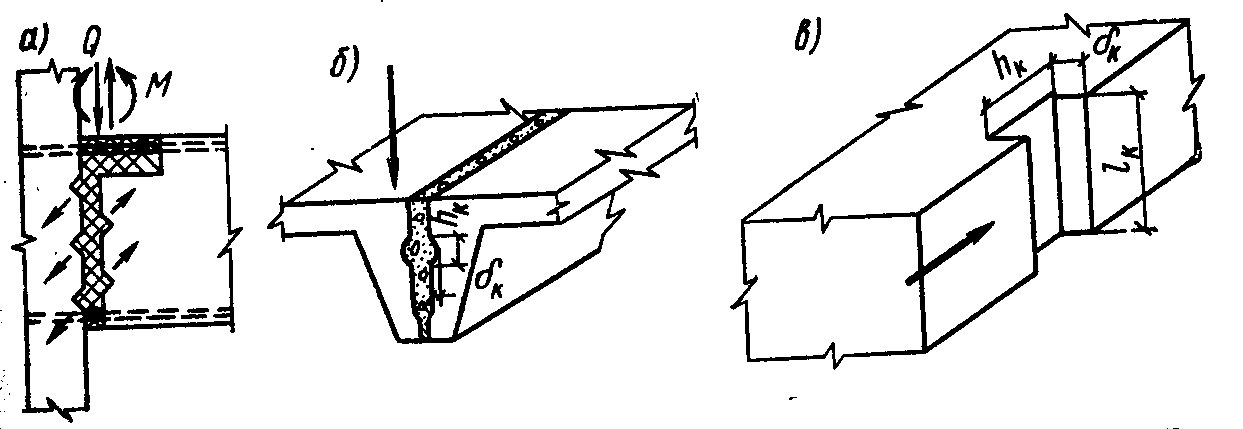 Температурные и деформационные швы
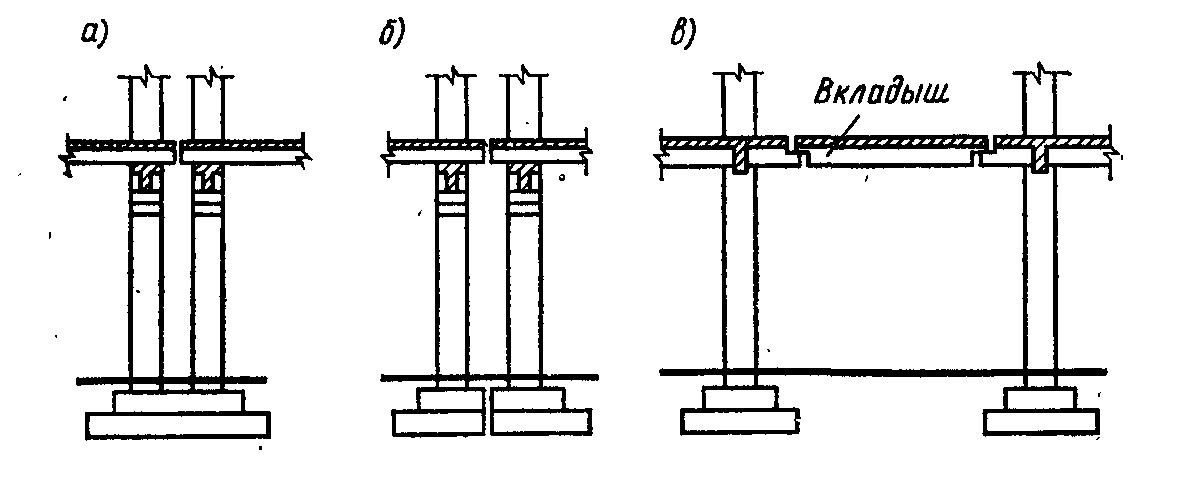 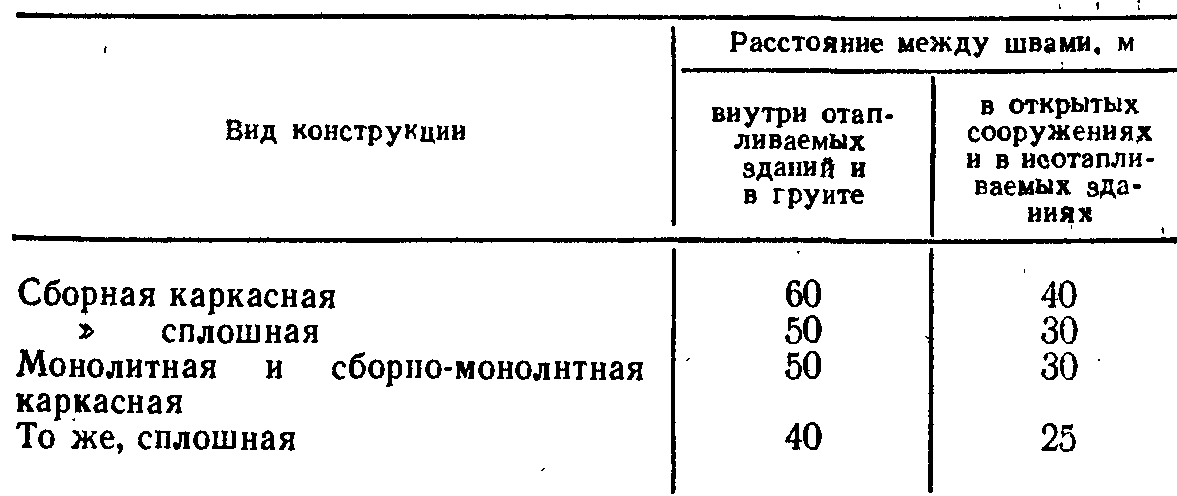 История развития железобетонных конструкций
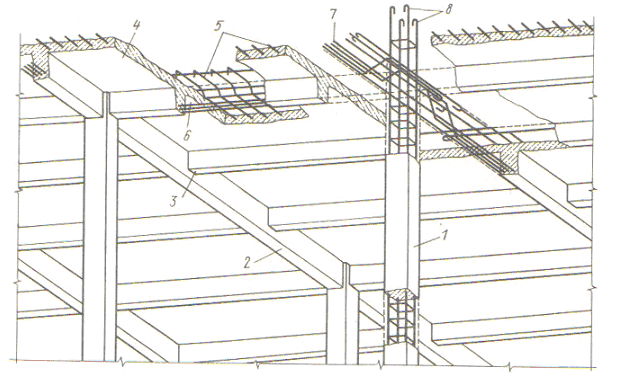 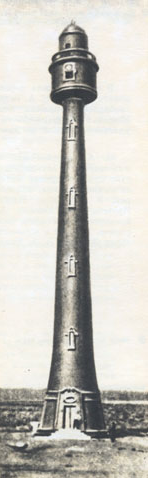 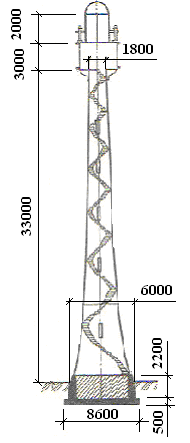 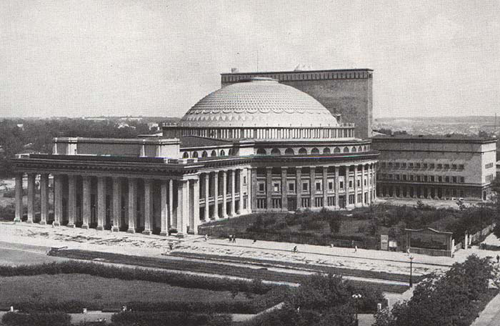 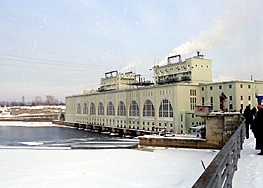 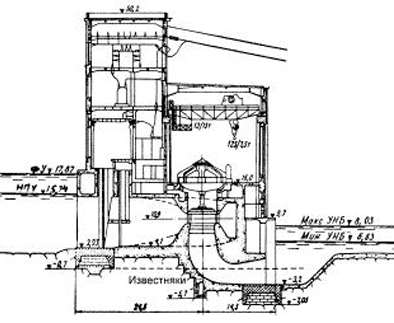 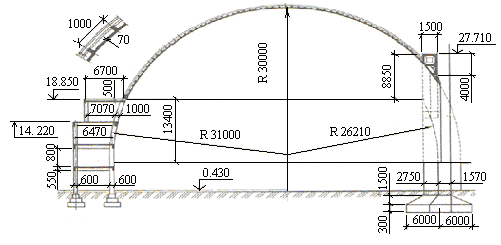 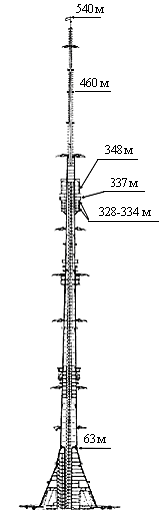 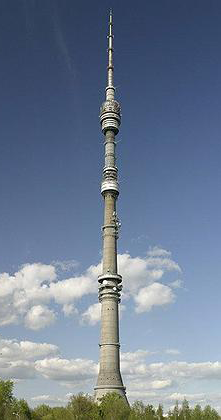 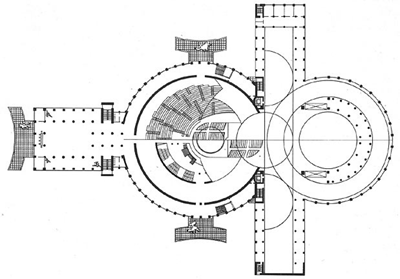